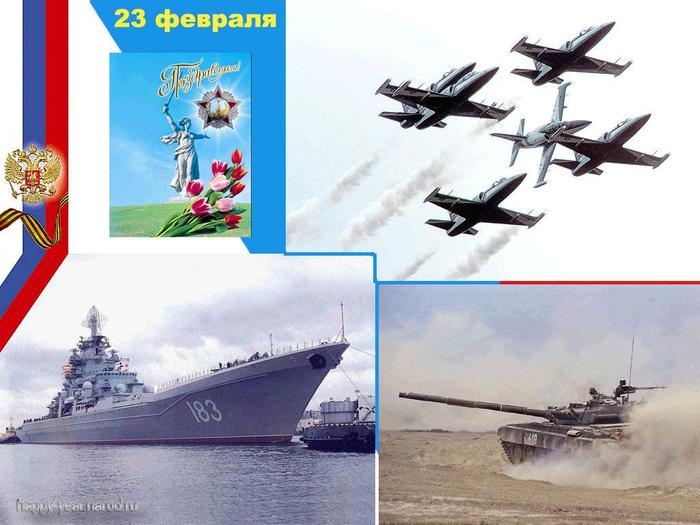 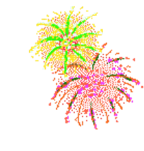 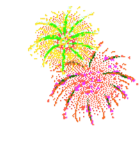 23 февраля – 
День   Российской       Армии!
Вверх орудия палят, всех салютом балуют.Шлют они от всей страны благодарность воинам,                                                         Что живём мы без войны, мирно и спокойно.Дед мой в армии служил. У отца - награды.Вот и я давно решил, что пойду в солдаты!
Знаю, надо подрасти... 
Нужно стать взрослее...Но ведь я себя вести 
по-мужски умею!Защищаю во дворе маленьких и слабых
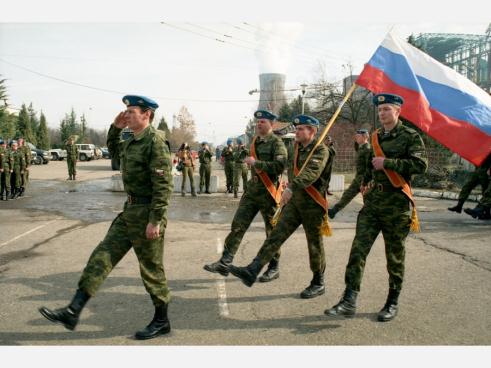 И справляю в феврале День Армейской славы.
Я сумел бы выполнять, как солдат, задания.
Попрошу меня принять в армию заранее
Летчик
Он металлическую птицуПоднимет в облака.Теперь воздушная границаНадежна и крепка!
Десантник
Десантники в минуты
Спускаются с небес.
Распутав парашюты,
Прочешут темный лес,
Овраги, горы и луга.
Найдут опасного врага.
Моряк
На мачте наш трехцветный флаг,
На палубе стоит моряк.
И знает, что моря страны,
Границы океанов
И днем, и ночью быть должны
Под бдительной охраной!
Подводник
Вот дивная картина -
Выходит из глубин
Стальная субмарина,
Как будто бы дельфин!
Подводники в ней служат -
Они и там, и тут
Под водной гладью кружат,
Границу берегут!
Пограничник
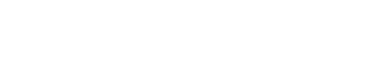 На ветвях заснули птицы,
Звёзды в небе не горят.
Притаился у границы
Пограничников отряд.
Пограничники не дремлют
У родного рубежа:
Наше море, нашу землю
Наше небо сторожат!
Танкист
Везде, как будто вездеход,
На гусеницах танк пройдет
Ствол орудийный впереди,
Опасно, враг, не подходи!
Танк прочной защищен броней
И сможет встретить бой!
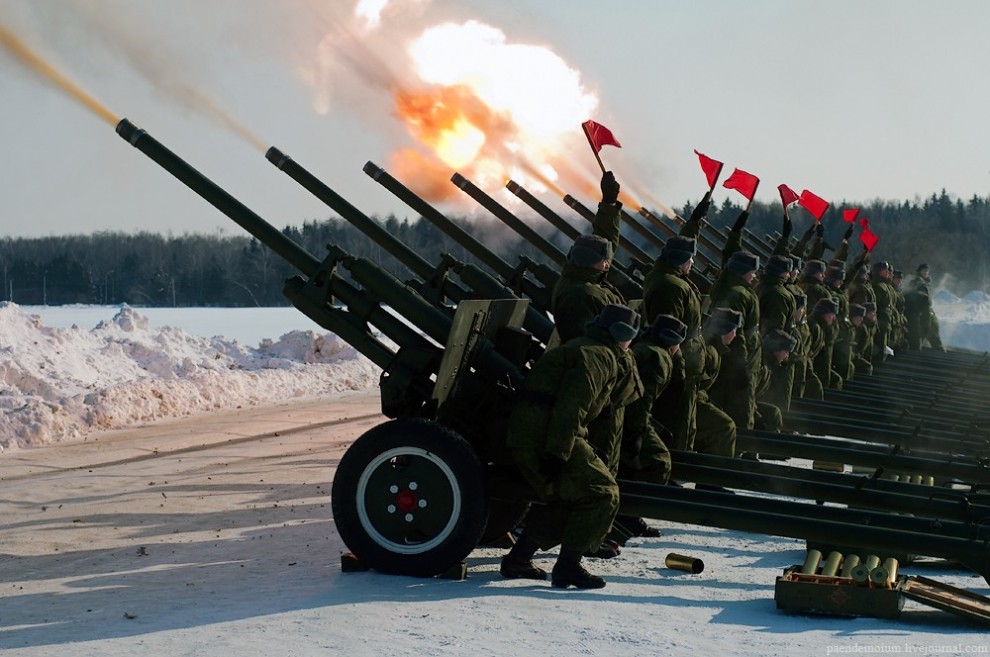 Артиллерист
Да здравствуют артиллеристы-
Защитники наших земель!
                                           Подносчики наших снарядов,
                                           Наводчики, бьющие в цель!
Сапер
Давно закончилась война,
Но след оставила она -
Бывает, среди грядок
Закопаны снаряды.
И с техникой придет сапер,
Чтоб обезвредить поле.
Не будет взрывов с этих пор,
Беды, и слез, и боли!
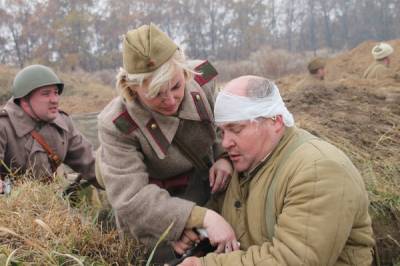 Военный врач
Солдат у вражеских высот
Был ранен утром рано.
Отважный военврач спасет,
Он перевяжет раны!
Врач извлечет
из ран  солдата
Два небольших осколка
И скажет: 
"Унывать не надо!
Живи, братишка, долго!"
Пехотинец
Пехота на любой войне
Полей царица.
И хочется поздравить мне
Всех пехотинцев!
Пусть небо будет     
                        голубым
Пусть в небе 
         не клубится дым,
Пусть пушки 
           грозные молчат,
И пулемёты не строчат,
Чтоб жили люди, 
                        города…
Мир нужен
           на земле всегда!